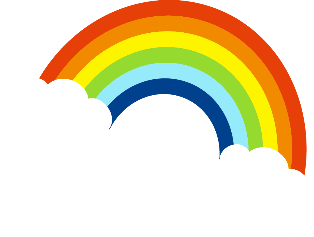 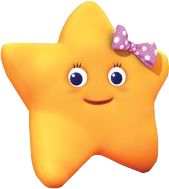 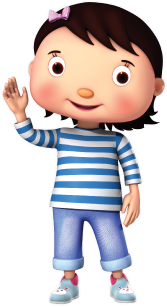 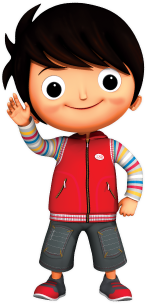 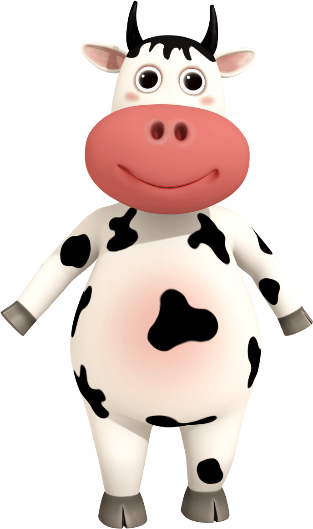 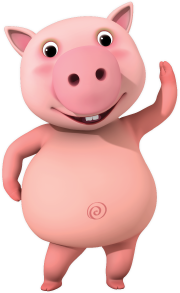 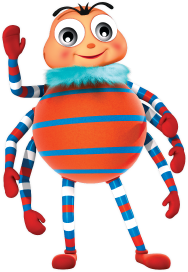 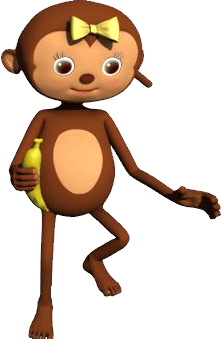 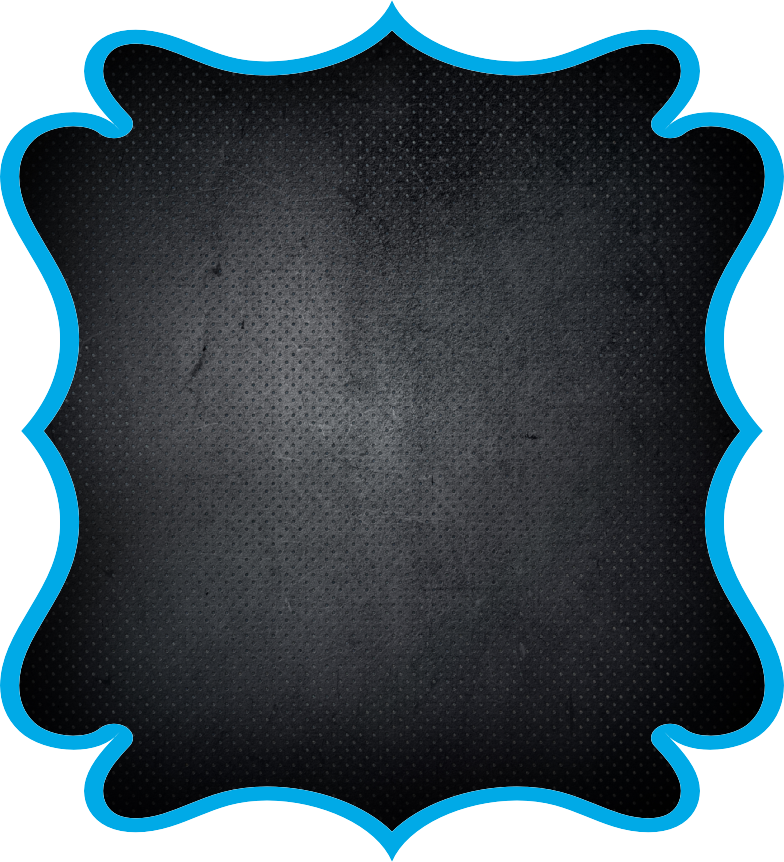 BRUNO
Mi Primer Añito
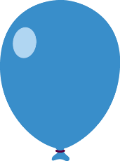 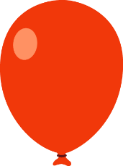 Te invito a mi cumpleaños
Jueves 15
 de Junio
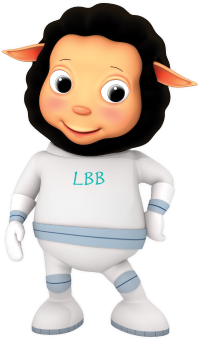 Hora: 5:30 pm.
En Calle 
Manco Capac 
s/n
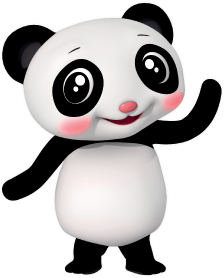 No faltes..!!
www.megaidea.net